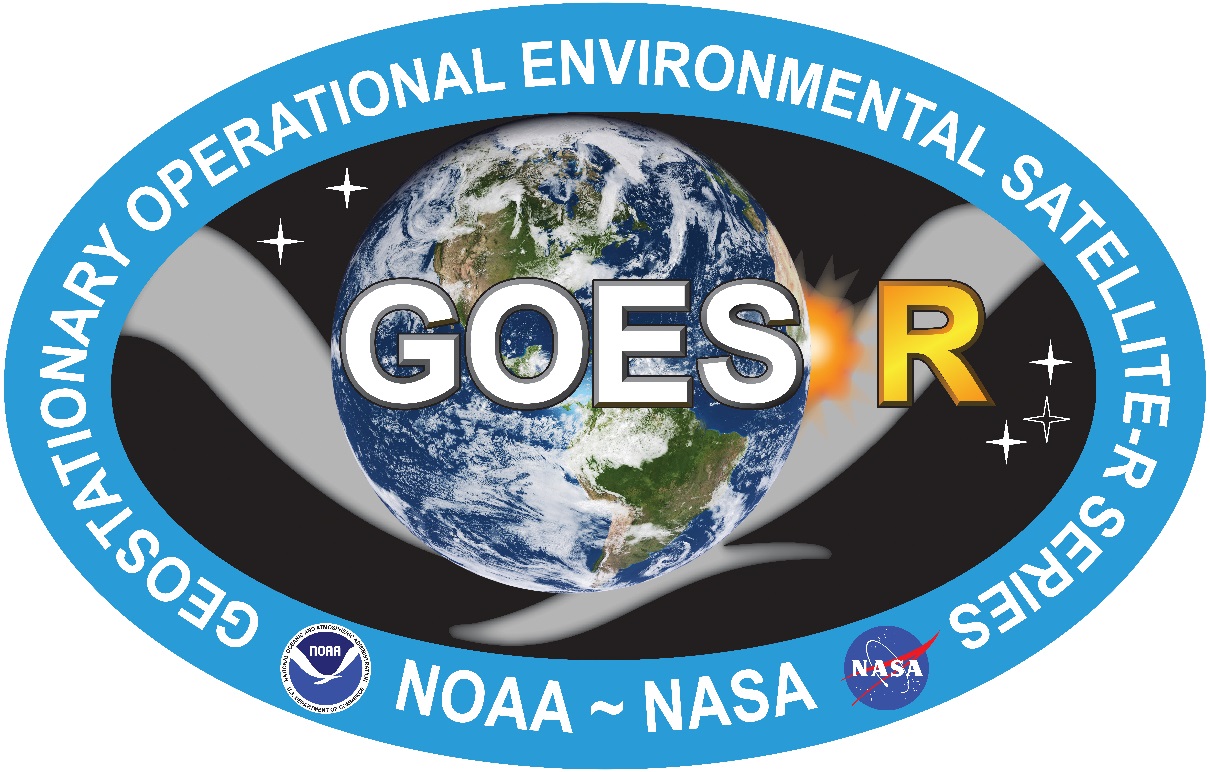 Enterprise Algorithm Change Process
Heather Kilcoyne1, Matt Seybold2, Wayne MacKenzie2
1 GOES-R Program
 2 NESDIS/OSPO/SPSD
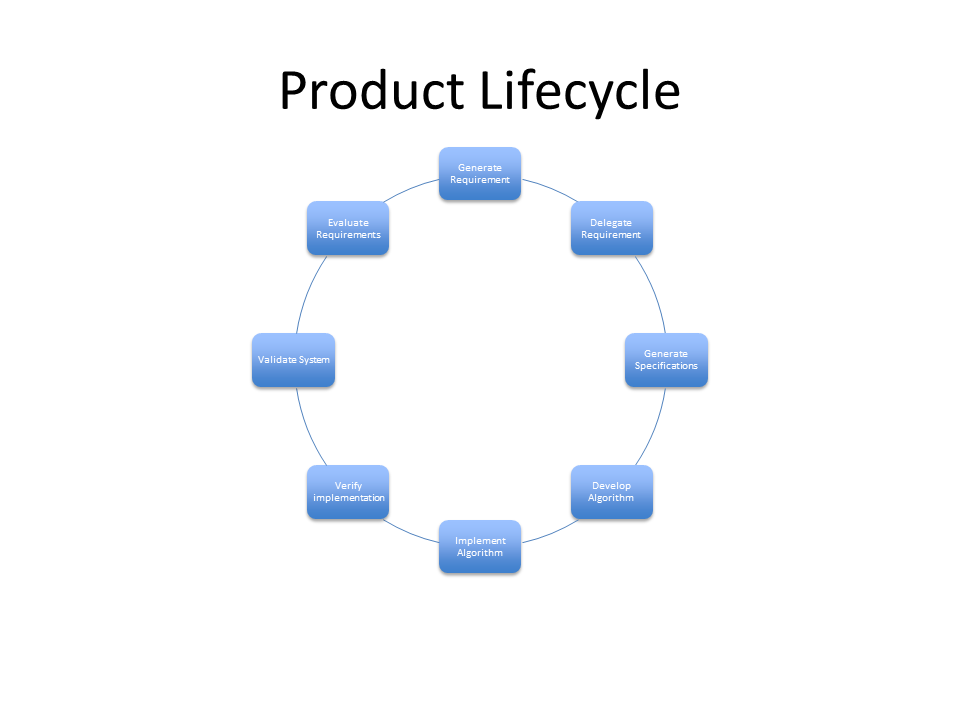 Product Lifecycle is a NESDIS level process where user needs are determined, requirements generated and delegated to specific programs for execution.
During a system acquisition, NESDIS retains the requirements definition, whereas the specific programs handle specifications and system validation.  Each project within a specific program develops and implements algorithms as well as verify the implementation.
During operations, the process is executed by NESDIS for requirements and OSPO everything else.
The algorithm change process is a subset of the product lifecycle.
Roles & Responsibility During System Acquisition
Roles & Responsibility During Operations
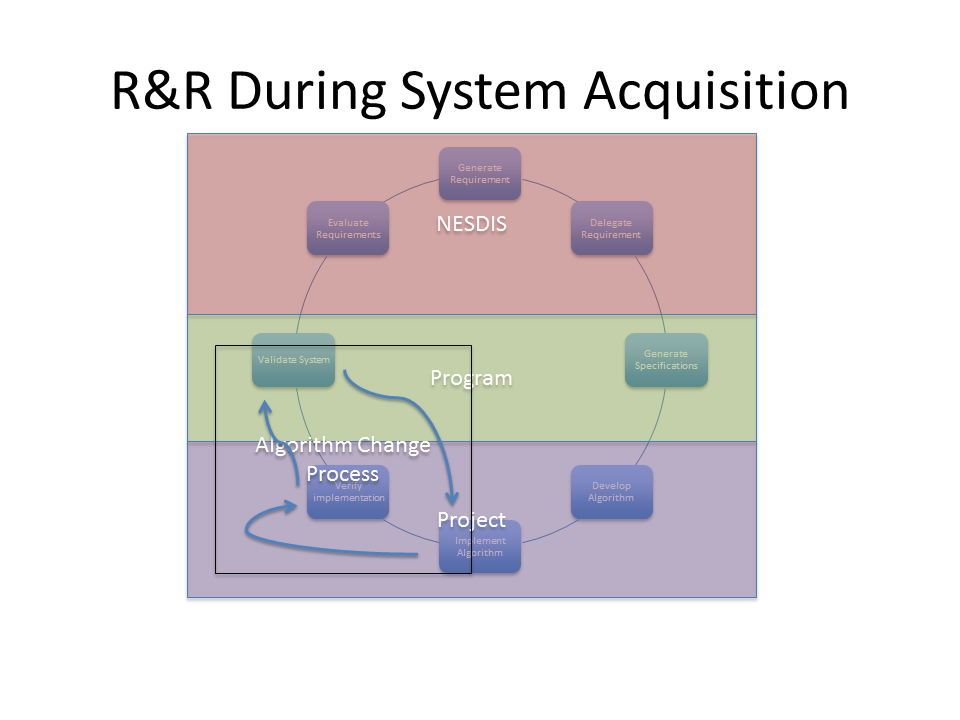 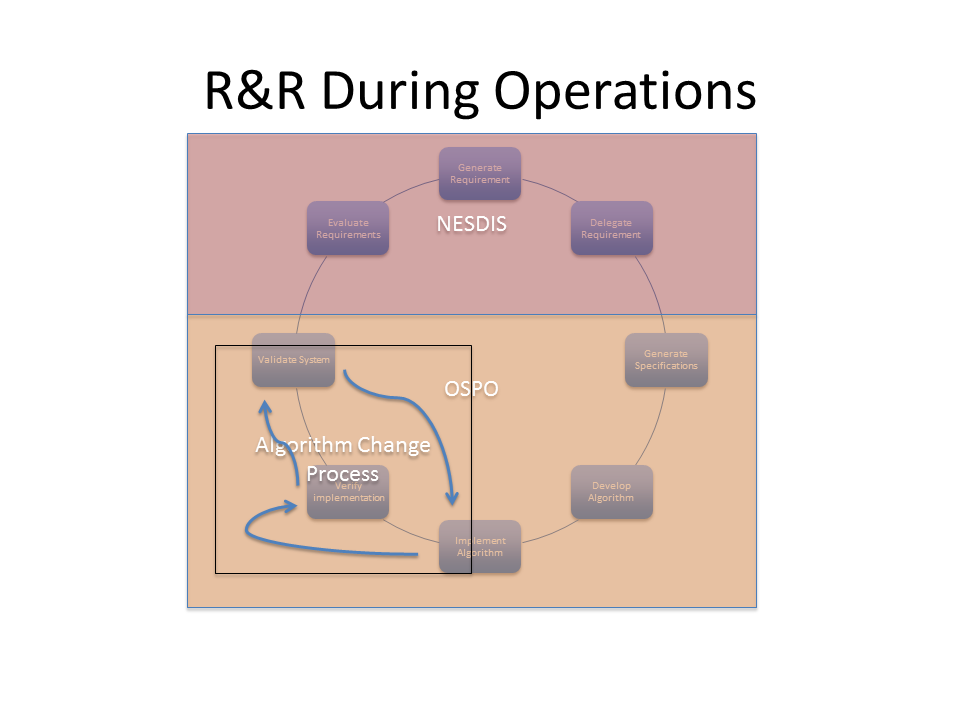 What is an Algorithm Change?
Regardless of system, all changes follow the same path….
Detect/Identify discrepancy (Algorithm Issue) in operational data product
Report issue for communication with Project and Team
Prioritize within Discipline’s tasks after evaluation if within scope and resources
Investigate cause 
Resolve the issue in the code, deliver change package, test, and approve the change to the baseline
Implement the solution in the operational system
Verify solution implemented correctly in operational system
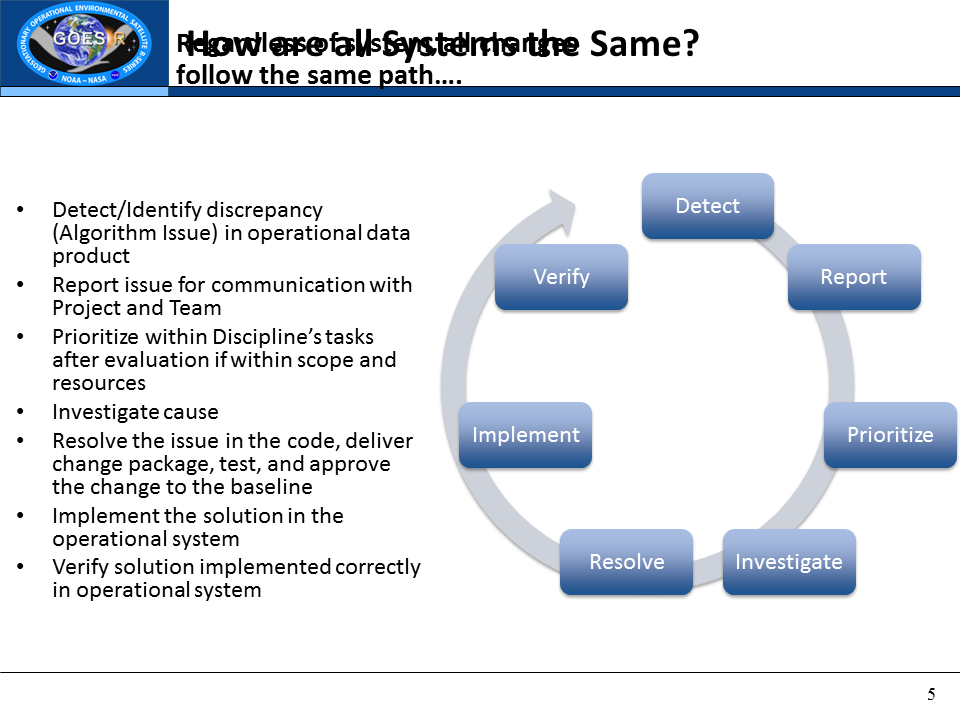 An Algorithm Change is a modification of the operational software that computes a data product.
Throughout the phases of a satellite mission, reasons to change a data product algorithm arise, some examples are:
Pre-Launch: Testing increases knowledge of instrument performance and implementation of science in algorithms
Calibration/Validation (Cal/Val): Instrument calibration tweaks and resolution of errors, both software bugs and science application/implementation
Operations: Evolution of requirements with changing user needs and science advancement
The Satellite Ground System (GS) must be prepared to collect, approve, test, and implement these changes correctly and efficiently in order to deliver reliable and consistent data to the users.
How Do We Accommodate Differences Between Satellite Programs?
Communication between and amongst participating organizations is key element of success.
NESDIS organizations (STAR, OSPO, Program personnel and their Ground and Flight Contractors)  can work shoulder-to-shoulder to make changes.
Types of change determine who does the bulk of the work, but all three groups are involved to some degree in each.
Contractual relationships should be structured to allow for technical interchange as needed to support mutual success.
Algorithm Review Board (ARB) retains review and approval of science changes with the Subject Matter Experts and Organization accountable for Data Product Quality.
Provides early communicate of change to all stakeholders to assess impact prior to implementation.
Forum of people focused only on data product performance.
Consistent application of DAP definition eases movement across organizational boundaries.
JPSS and GOES-R have differing organizational structures, but the need for the Cal/Val Scientists, Users, Program Personnel, and OSPO Personnel to collaborate to resolve issues is identical.
GOES-R is following the JPSS lead by establishing an Algorithm Review Board to review and approve all science-related baseline changes.
The Delivered Algorithm Package (DAP) for GOES-R will be similar to that used for the initial science algorithm deliveries to the Program, which was tailored for S-NPP/JPSS.
Tailoring for each Program will be needed to accommodate each separate Ground System. 
Testing of DAP by Program prior to ARB review eliminated for GOES-R with STAR access to GS Development Environment.
GOES-R system ability to update algorithms without full software release may speed implementation of minor algorithms modification.
Roles in the Process are filled by the appropriate position based on Program Accountability/Responsibility.
ARB Chair is the entity accountable for Data Product Quality during the specific phase of the program.
JPSS:  Data Products and Algorithms Lead/Algorithm Project Lead
GOES-R: Program Systems Engineering/Program Scientist
Both will transition to OSPO when systems handed over to OSPO.
Data Product Lead is the owner of the algorithm and recommends changes to the ARB chair
JPSS: STAR personnel lead the Cal/Val teams and transition to Long-Term Monitoring support to OSPO in operations.
GOES-R: Instrument vendor responsible for algorithm development/issue resolution during Cal/Val, Program personnel and OSPO will facilitate collaboration between Calibration Working Group (CWG) and instrument vendors.
How Do We Move Towards a Common Process?
How Do We Benefit from an Enterprise Change Management Process?
Cal/Val Teams and Data Users will report, prioritize, resolve, and verify potential changes in the same way.
GOES-R is working with OSPO to update the legacy OSPO CM process to a new, consolidated process that will accommodate both new systems.
One type of “algorithm trouble ticket” will be used across all systems.
Original type of “configuration change request” will be used across all systems.
GOES-R is adopting the JPSS prioritization scheme, based on product priority and severity of discrepancy.
All Programs will move towards a common vocabulary.
Tools will be used across Programs.
New Programs will tailor the established Algorithm Change Process for their systems.
No need to “reinvent the wheel” with every new mission, but tailoring allows individual project needs to be addressed.
Easier for developers to understand what is needed to transition new science into operations and training minimized across programs.
Costs for implementing changes are decreased with increased efficiency.
Common use of vocabulary and tools will ease participation across multiple missions.
Changes are implemented more quickly, resulting in improved data for user applications.
Data quality is maintained for the end users.